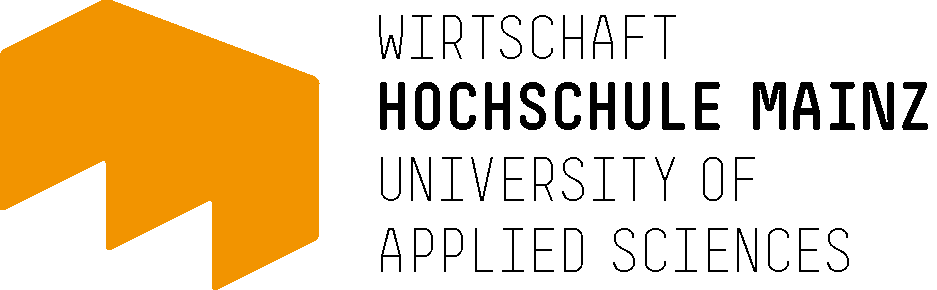 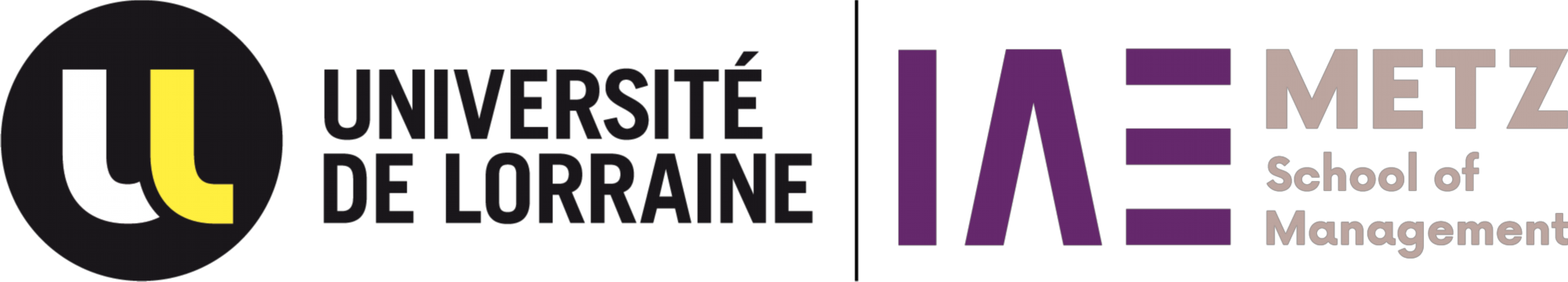 Master Management Franco-Allemand
1
[Speaker Notes: Vorstellung der Personen durch Randolf; Kurz erklären, wer welche Rolle einnimmt
Fragen lieber am Schluss.]
Agenda/Sommaire
Vorstellung der Universitäten/Présentation des universités

Überblick/Caractéristiques clefs de la formation

Studienverlauf/Programme M1 et M2

Zulassungsvoraussetzungen/Conditions d’accès

Bewerbungsverfahren/Dépôt des candidatures
2
[Speaker Notes: Randolf]
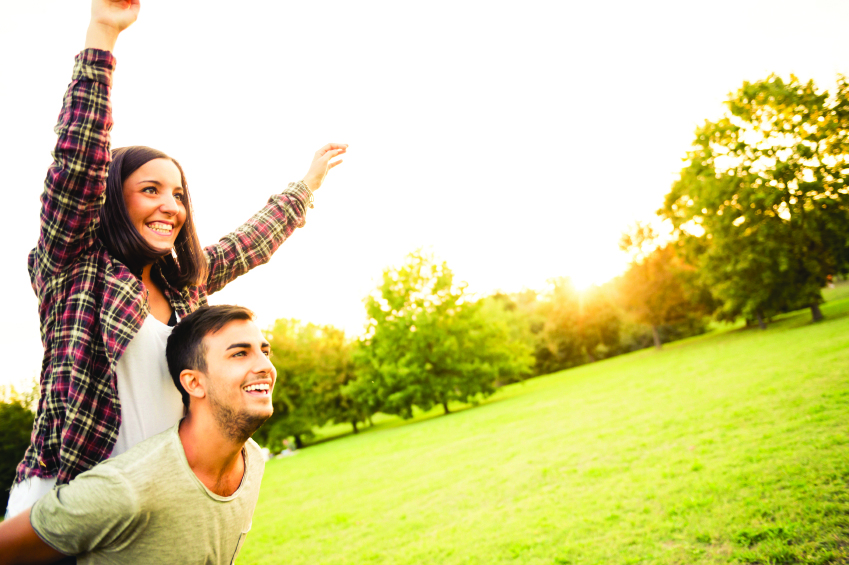 1. Vorstellung der Universitäten   Université de Lorraine -Standort Metz
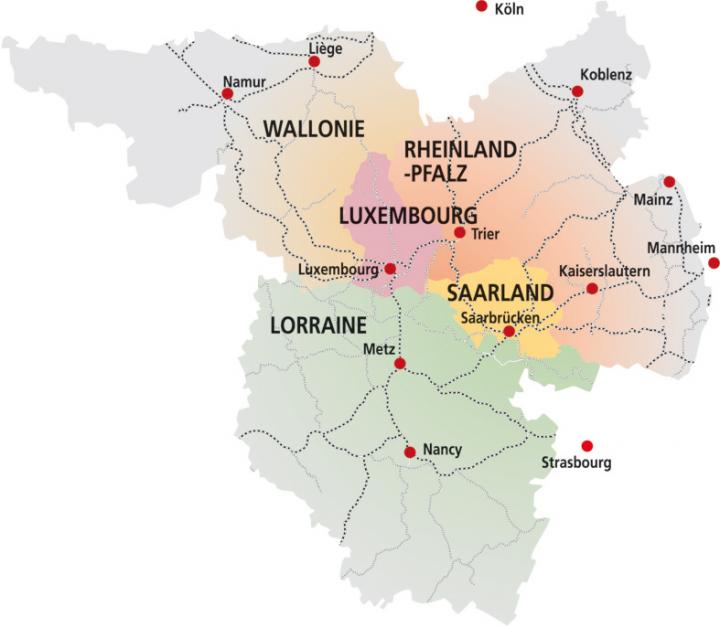 Eine der größten Universität Frankreichs mit Standorten in Nancy und Metz  (62 000 Studierende)
Umfangreiche Forschungsaktivitäten
Université de Lorraine
www.univ-lorraine.fr
IAE METZ-School of management
Metz: 130 000 Einwohner
1500 Studierenden (IAE)
Im Netzwerk der 
     IAE-France
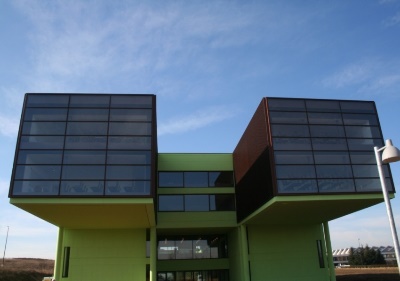 IAE Metz School of Management Université de Lorraine 1 rue Augustin Fresnel 57000 Metz Cedex 03
Guide de l’étudiant UL à télécharger
3
[Speaker Notes: Patrick]
1. Vorstellung der Universitäten: Hochschule Mainz und DFH/UFA
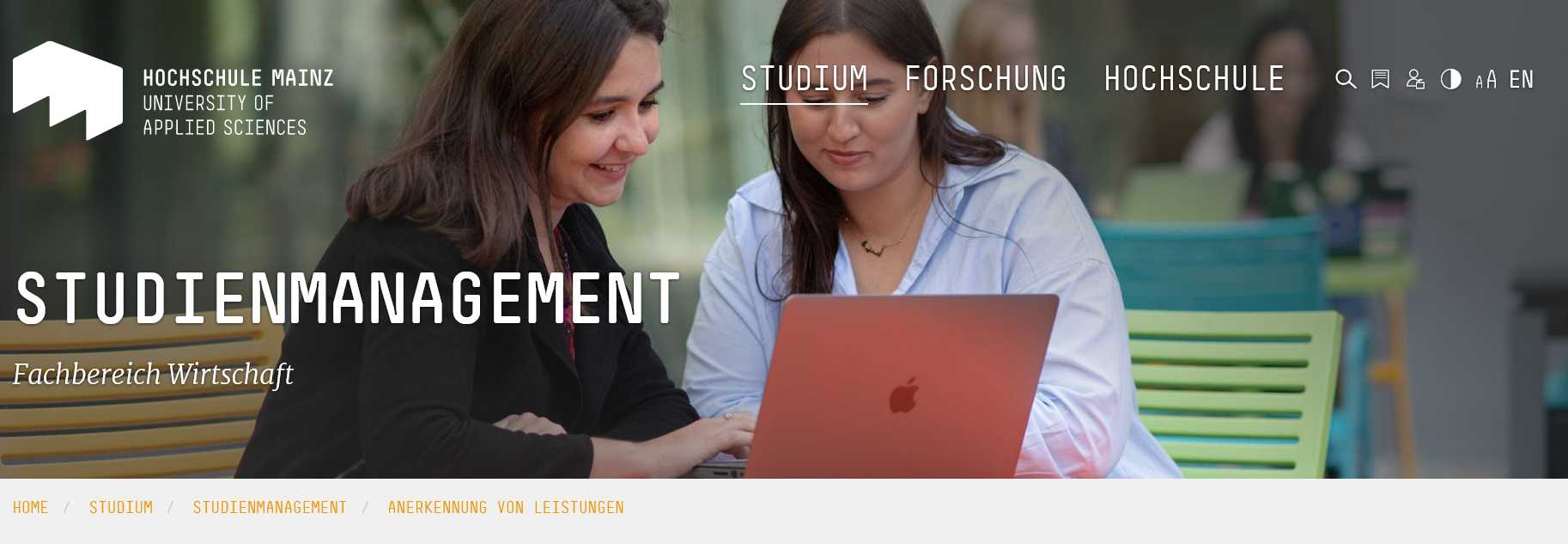 HOCHSCHULE MAINZ
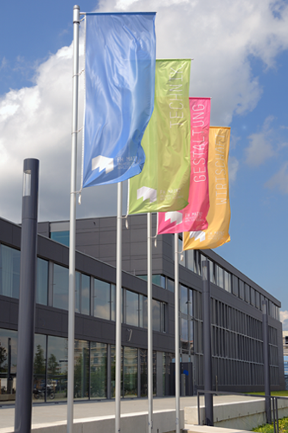 Mainz: 220 000 Einwohner
5200 Studierende an der HS Mainz
Davon ca. 3000 Studierende im Fachbereich Wirtschaft
Hochschule Mainz
Lucy-Hillebrand-Straße 2 
D - 55128 Mainz 
mfa.hs-mainz.de
DFH/UFA
Organisation beider Länder zur Förderung der wissenschaftlichen Kooperation
Ziel: deutsch-französische Studiengänge zu initiieren, zu evaluieren und finanziell zu fördern
Qualitätsprüfung durch Zertifizierung
185 Studiengänge und 6.400 Studierende im Netzwerk
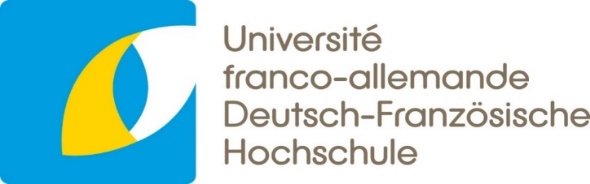 g4
[Speaker Notes: Karin (HS Mainz) und Randolf (DFH)]
2. Kurzprofil/Caractéristiques clefs de la formation
5
[Speaker Notes: Randolf]
2. Semesterzeiten in Frankreich und Deutschland
Université de Lorraine/Metz :

Wintersemester:  09. September 2024, 10 h
1. Praktikum: Anfang März bis Ende August 2025 (mind. 5 Monate)
Finale Bewertung des 1. Studienjahrs: Anfang September 2025


Hochschule Mainz :

Wintersemester: Ende Sept. 2025 bis Ende Januar 2026 
Letzte 2 Januarwochen = Klausurenphase
Sommersemester: 2. Praktikum und Verfassung der Masterarbeit während des 2. Praktikums
6
[Speaker Notes: Karin]
3. Studienverlauf/Programme (M1 & M2)
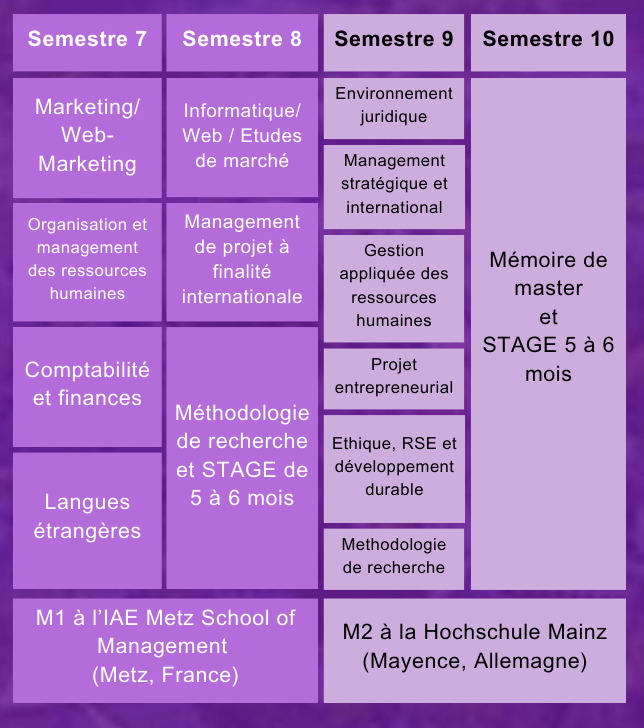 5. Zulassungsvoraussetzungen/Conditions d‘accès
Mainz:
Erfolgreicher Abschluss eines nicht-betriebswirtschaftlichen BA-Studiums:
 mindestens 180 ECTS oder mind. ECTS-Grade C bzw. Notendurchschnitt von 2,5 oder besser
Sprachnachweise in Englisch, Französisch und Deutsch (jeweils auf Niveau B2) 
 adäquate Auslandsaufenthalte können Sprachtests ersetzen.
Schriftliches Auswahlverfahren und Bestehen der Eignungsprüfung: Einreichung eines Essays bzw. Motivationsschreibens in deutscher, französischer und englischer Sprache (Umfang pro Sprache 500 bis max. 600 Wörter)

Metz: 
Berücksichtigung der Bachelor-Note
Englisch, Französisch und Deutsch auf Niveau B2
Eignungsgespräch via Teams
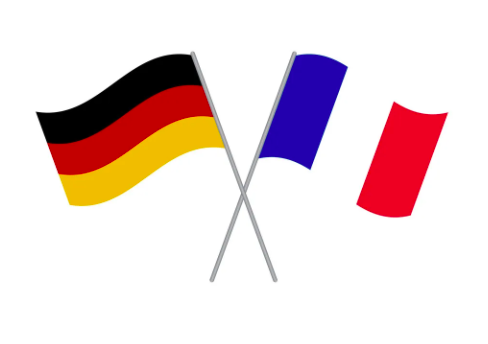 8
[Speaker Notes: Karin]
6. Bewerbungsverfahren / Dépôt des candidatures
Bewerbung HS Mainz
 Über das Online-Studienplatzbewerbungsportal der HS Mainz unter: https://campusmanagement.hs-mainz.de
 Von Mitte Mai bis 31. Juli 2024


Bewerbung IAE-Metz
 https://e-candidat-univ-lorraine.fr
 Mention: Master Administration des Entreprises 
 Parcours: Management Franco-Allemand
 Dépôt des dossiers:  du 15 mars au 3 juin 2024
 Entretiens en ligne via Teams: du 10 au 12 juin 2024
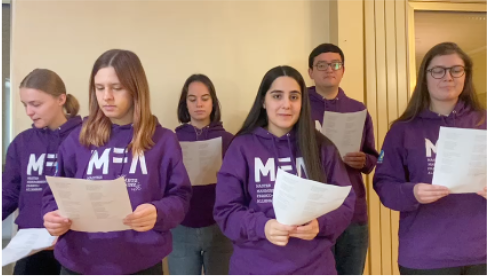 9
[Speaker Notes: Karin]
Kontakt in Mainz
Bewerbung und Einschreibung:
Hochschule Mainz
Studierendenbüro
Lucy-Hillebrand-Straße 2
D 55128 Mainz

Studienbüro Fachbereich Wirtschaft                                              Christiane Mann 
Tel. +49 6131 628-7382
Fax +49 6131 628-7399
studierendenbuero@hs-mainz.de
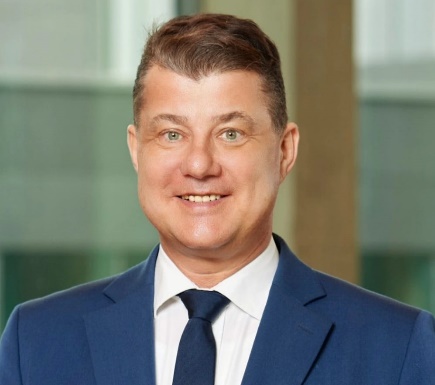 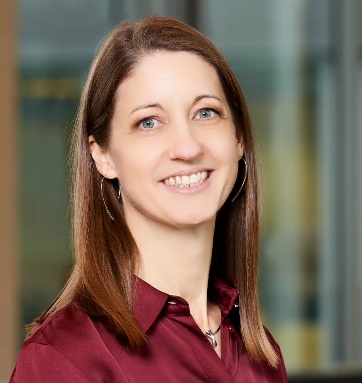 Dr. Karin Ewert-KlingStudiengangkoordinatorin 
 Master MFA HS Mainz


Hochschule Mainz
Lucy-Hillebrand-Straße 2
D 55128 Mainz
Tel.  +49 6131 628-3409Fax +49 6131 628-93409

karin.ewert-kling@hs-mainz.de
Prof. Dr. Randolf Schrank 
  
Studiengangleiter HS Mainz
Unternehmensführung und Internationales Management

Hochschule Mainz
Lucy-Hillebrand-Straße 2 
D 55128 Mainz 
Tel. +49 6131 628-3275 
Fax +49 6131 628-93275 

randolf.schrank@hs-mainz.de
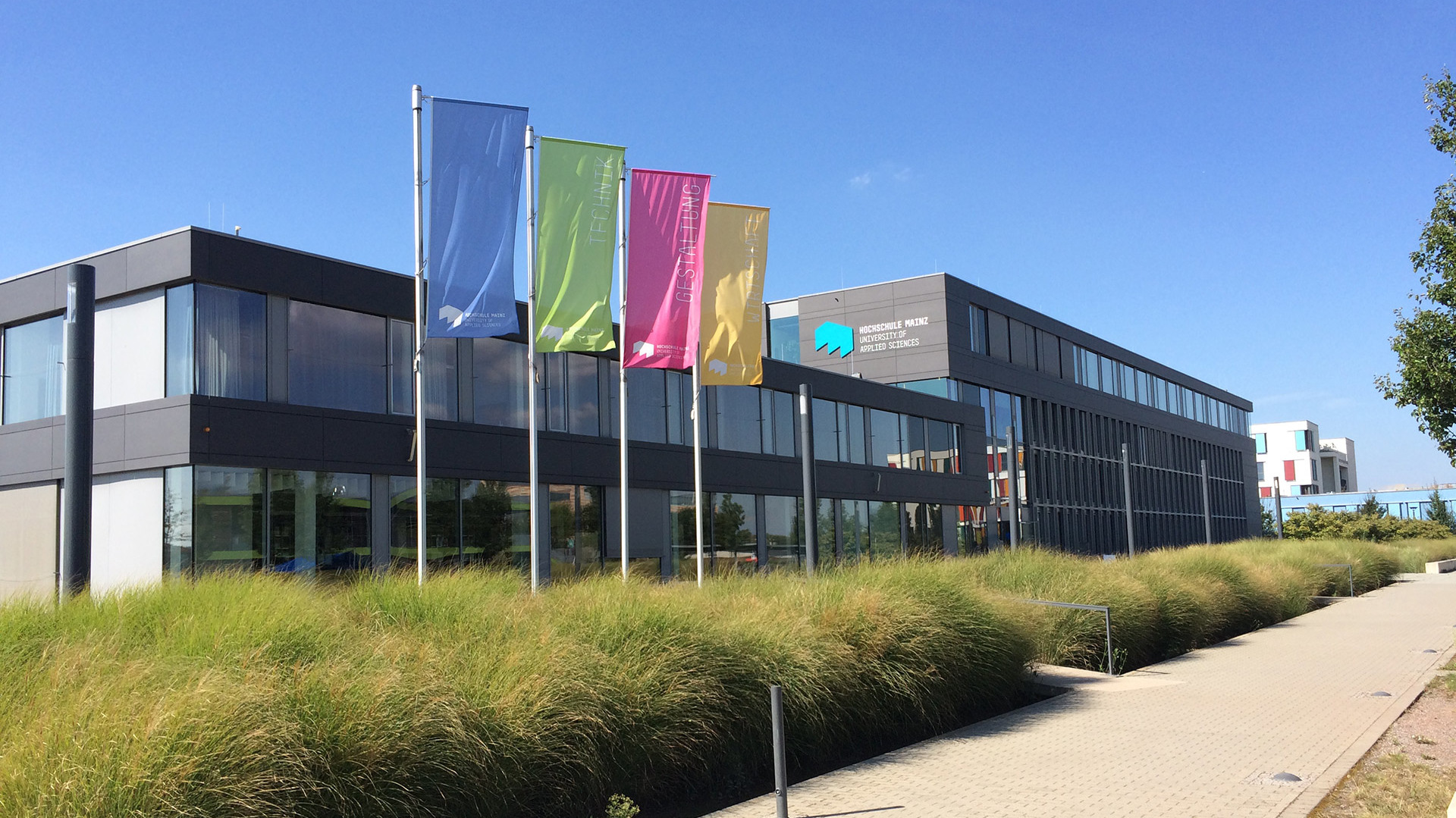 Homepage MFA: mfa.hs-mainz.de
10
Kontakt in Metz
https://master-franco-allemand.com
https://www.linkedin.com/groups/12817021/
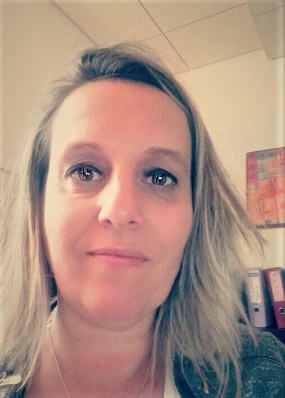 Bewerbung und Einschreibung:
Université de Lorraine 
IAE Metz School of Management 1 rue Augustin Fresnel 
57000 Metz cedex 03 Tel. +33 3 72 74 88 40
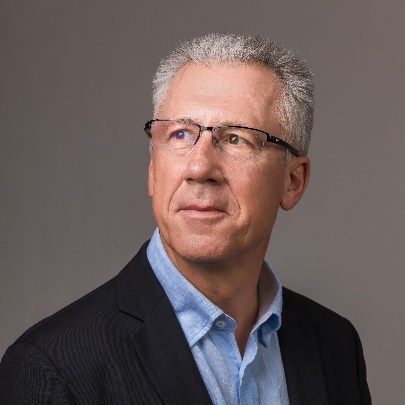 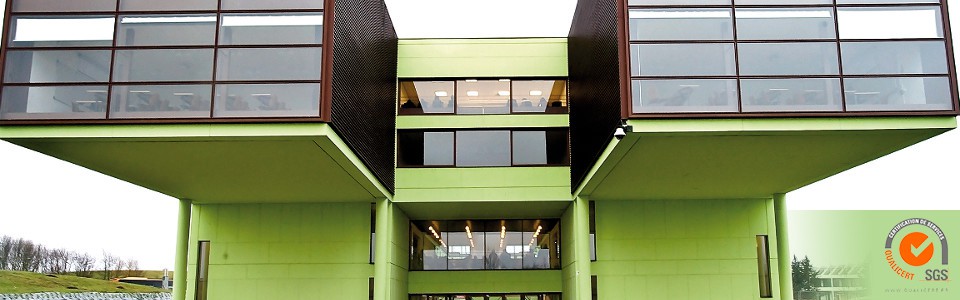 Cathy WillKoordinatorin 
Master MFA IAE-Metz (M1)

IAE Metz School of Management Université de Lorraine 
1 rue Augustin Fresnel CS 15100
57000 Metz cedex 03  Tel. +33 3 72 74 88 51

cathy.will@hs-mainz.de
Prof. Dr. Patrick Barthel 

Studiengangleiter 
IAE Metz- School of Management
Marketing

IAE Metz School of Management Université de Lorraine 1 rue Augustin Fresnel CS 15100
57000 Metz cedex 03 Tel. +33 6 35 19 19 22 

patrick.barthel@univ-lorraine.fr
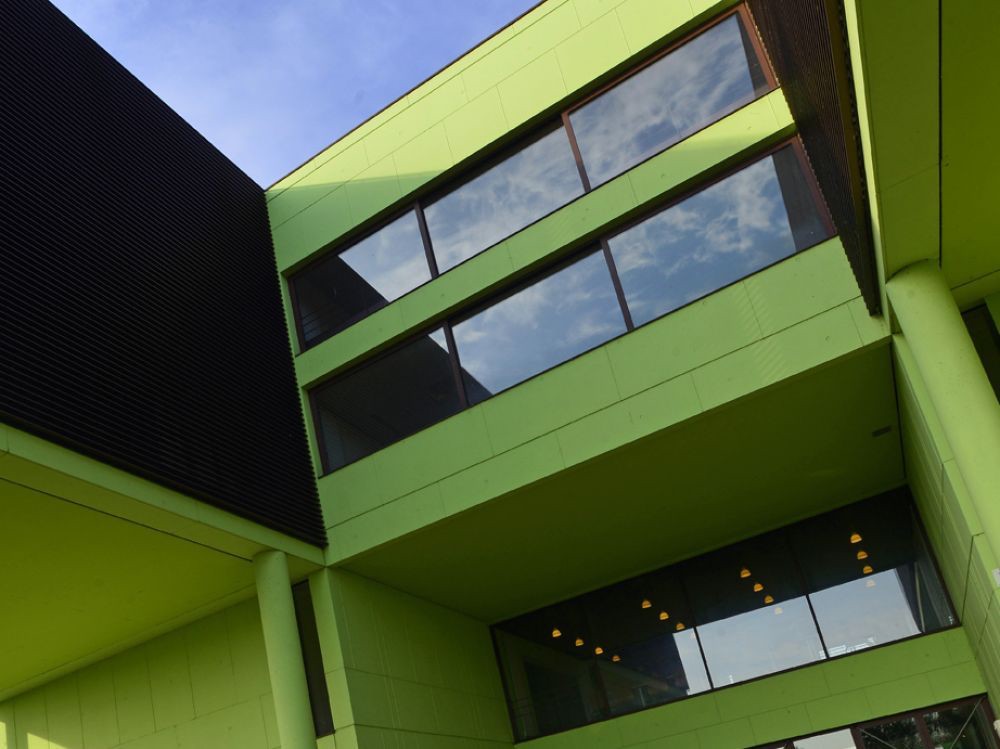 Homepage IAE-Metz : iaemetz.univ-lorraine.fr
11
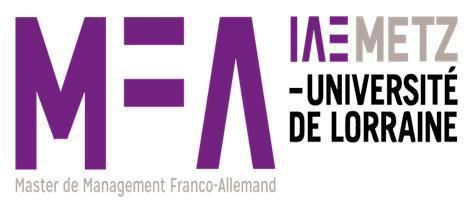 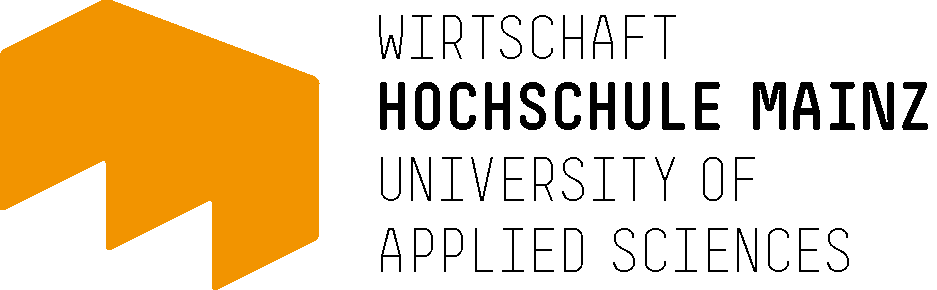 VIELEN DANK FÜR IHRE AUFMERKSAMKEITMERCI POUR VOTRE ATTENTION
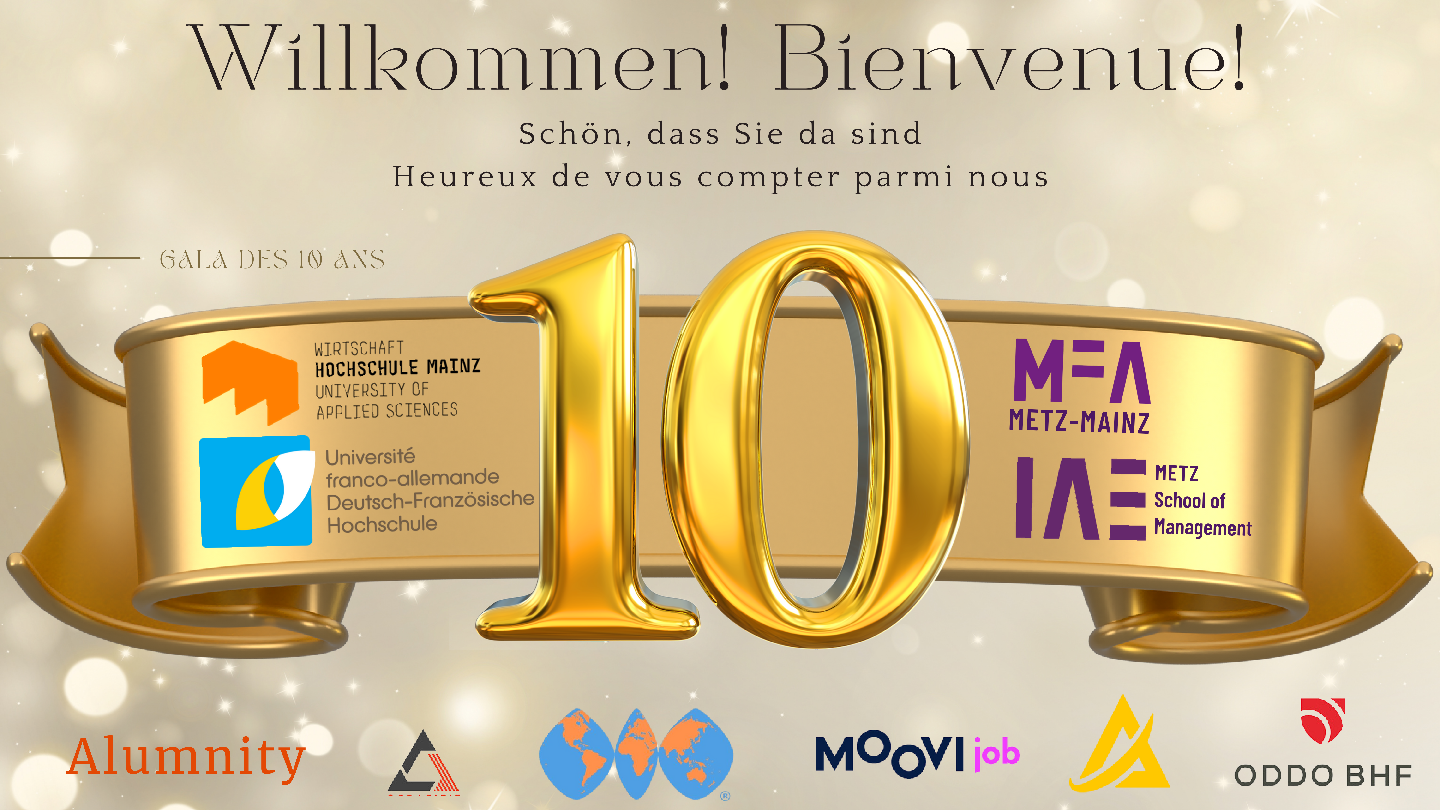 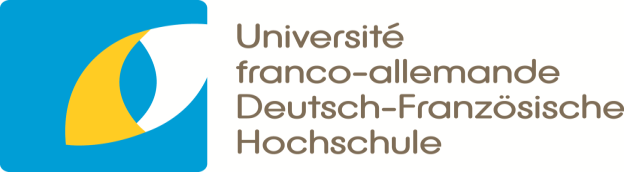 12
[Speaker Notes: Alle]